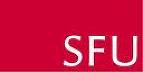 More on Training Deep Neural Networks
Oliver Schulte
School of Computing Science
Simon Fraser University
Introduction to Deep Learning
[Speaker Notes: Follow-ups

Same scale for different weights (and features) makes sense: otherwise same step size does not work (ill-conditioning)
Batch Normalization: normalize all activation values for a single node over the batch.
Co-adaptation -> local minimal. partial derivative moves weights only in isolation, cannot move from (10, -10) to (1,-1) together.]
Overview
Rectified Linear Units
Regularization
Dropout
Norm Constraint
Adapting Step Sizes
Batch Normalization
Babysitting the Training Process
Deep Learning Training
Rectified Linear Units
A New Activation Function
Deep Learning Training
Vanishing Gradients
Activation functions that approximate step functions have small gradients outside their center. 
This is exacerbated by backpropagation across many layers: according to the chain rule, gradients are multiplied.
Problem for deep learning, recurrent neural networks
Deep Learning Training
Problems with Sigmoid Activation Function
Dense: typically all units are active for any given input.
Vanishing gradient: as number of layers increase, the error derivative for each goes to 0.
Do not  use sigmoid for hidden nodes
Hyperbolic tangent is better than sigmoid
Usually Rectified Linear activation is best
Deep Learning Training
Rectified Linear Unit
f(x) = max(0,x)
Gradient is trivial.
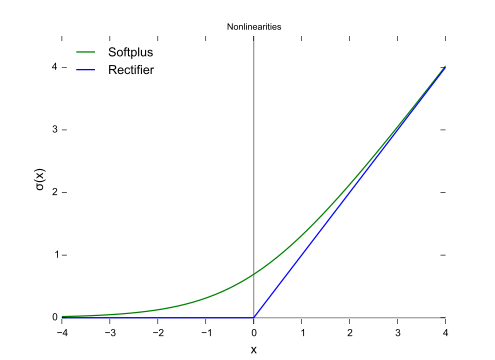 CC0, https://en.wikipedia.org/w/index.php?curid=48817276
[Speaker Notes: softplus is smooth version (integral of logistic function)]
Co-Adaptation and Regularization
Deep Learning Training
Local Minima and Local Gradients
How does a neural network get stuck in a local minimum?
Many reasons, but key phenomenon is that gradients are directions for single weights not sets of weights. 
Definition of gradient for w: fix all other weights, consider depending of error function E on w in isolation.
Example: XOR
Moving weight for single feature does not help, need to move weight for both.
Deep Learning Training
[Speaker Notes: Remind them about BPG demo]
Local Minima and Co-Adaptation
Because weights are changed one at a time, a bad value for w1 can lead to bad values for w2.
This is called co-adaptation. 
Related to overfitting.
Toy Example:
A common symptom of co-adaptation and overfitting are excessively large weight magnitudes
Deep Learning Training
[Speaker Notes: Overfitting: w1 was set wrong to fit some subregion of the data
Show ubc demo]
Regularization
Add a term to loss function that penalizes large weightsminimize E(w) + λ||w||
Need to set the trade-off parameter λ
Very common in machine learning
The norm constraint: Fix the length ||w|| of each weight vector to be less than a constant.
Deep Learning Training
Dropout
Model Averaging comes to Neural Nets
Deep Learning Training
Averaging Models is a good idea
See Boosting
Deep Learning Training
Dropout in Neural Nets
Stochastic gradient descent: Cycle through each case.
For each case, randomly drop out some neurons.
Independently with probability p, e.g. 0.5.
Train only the weights for the remaining neurons.
After training, multiply the weights by p. Intuition:
A kind of average over the neural net for each case.
If p = 0.5, twice as many hidden units are present as during training.
Typically also use the norm constraint.
Deep Learning Training
[Speaker Notes: Can also use Inverted Dropout
Look for drop-out slide
https://medium.com/@vivek.yadav/why-dropouts-prevent-overfitting-in-deep-neural-networks-937e2543a701]
Dropout Picture
https://medium.com/@vivek.yadav/why-dropouts-prevent-overfitting-in-deep-neural-networks-937e2543a701
Step Size Adaptation
Deep Learning Training
Gradients of Gradients
Remember the driving example: Want to slow down getting close to the goal.
Especially if gradients flip sign (left-right-left-right).
Fast change in gradients → smaller steps.
Formal Idea: Make step size the inverse of 2nd-order derivative.
Newton Raphson Update Rule: x := x – ηf'(x)/f''(x)
Deep Learning Training
Analyzing Gradients
Newton—Raphson is good
But for many (millions) of parameters, cannot feasibly get all the 2nd-order gradients (the Hessian).
Nor can we invert the Hessian matrix.
Instead use the trends in gradient sequence as estimates of curvature. 
Many developments of this basic idea.
Typically user specifies initial learning rate and method adapts as training proceeds
We’ll look at the ADAM method (Adaptive Moment Estimation).
Deep Learning Training
[Speaker Notes: https://ruder.io/optimizing-gradient-descent/index.html#adam]
ADAM Intuitions
Input: sequence of observed gradients g1,…,gt
Divide learning rate by observed variance/standard deviation.
Variance replaces curvature in Newton-Raphson
Update with average of gradients seen so far (not current gradient)
Intuitively, like the momentum of a moving object
Deep Learning Training
Estimate Gradient Moments
Input: sequence of observed gradients g1,…,gt
Output: estimate exponentially discounted gradient average, (uncentered) standard deviation
Decay factor β1 for average. E.g. for t = 3, β1 = 0.9
0.9 x 0.9 g1 +0.9 x 0.1 g2 +  0.1 g3
Common idea for time series
Incremental Running Average Update:mt = β1 mt-1 + (1- β1) gt 
Similar for variancevt = β2 vt-1 + (1- β2) (gt)2
Deep Learning Training
Update Formula
Bias correction:mt := mt /(1- [β1]tvt := vt /(1- [β2]t
wt := wt-1-η mt /[(vt)1/2+ ε)]
update by (estimated) average gradient
Divide update 
by standard deviation
Deep Learning Training
Batch Normalization
Deep Learning Training
High-level Intuition
From the point of view of hidden layers inside a deep network:output activation of previous layer = input “data”
whatever properties we want in input data  properties we want in output activations
one nice input data property was normalization
means and variances on the same scale
e.g. all data dimensions on the same scale (see preprocessing section)
in a sense dual to backpropagating error
Deep Learning Training
[Speaker Notes: *error: think of activation as virtual outputs
data normalizatin think of activations as virtual inputs
neural nets encourage recursive thinking]
Benefits of Normalized Activations
avoid saturation
less dependence on initial weight values
some regularization
large values scaled back
normalization connects activation in one node to activation in others
Deep Learning Training
[Speaker Notes: *less dependence on initial values because we normalize possible differences due to different initializations
regularization because large weights are scaled back]
Normalization Algorithm
For minibatch x1,..xm of data points
For each node xi
Find the activation values xij,.., xim for each data point
Normalize the activation values:





Scale and shift: where γ,β are learned during backpropagation
Deep Learning Training
Conclusion
Many tips and tricks to try, little theory or guarantees
For output nodes:
Use sigmoid + cross-entropy for classification
Use linear + least-squares for regression
For hidden nodes:
Don’t use sigmoid
Relu is good default
Can try hyperbolic tangent
Adapting the step size is a good idea
Drop out and batch normalization sometimes help
Regularization is a good idea (more next time)
Deep Learning Training